Teplo
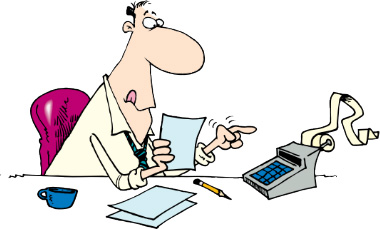 Látka a teplo. Výpočet tepla
Už vieme:
Pri tepelnej výmene medzi kovom a vodou sa viac menila teplota:
Zistili sme, že kovy sa ochladili niekoľkonásobne viac, ako sa zohriala voda.
Teplo závisí priamoúmerne od hmotnosti telesa a od teplotného rozdielu.
Výsledok Joulovho pokusu:
1 kg vody sa zohreje o 1°C prijatím tepla 4 200 J.

Ak by sme poznali podobnú hodnotu prijatého tepla aj pre iné látky ako pre vodu, bolo by to fajn. Dokázali by sme potom už veľmi jednoducho teplo počítať.
kovu
Hmotnostná tepelná kapacita
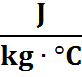 Pre vodu je to číslo 4 200 s jednotkou	   	  .

Toto číslo je hodnota novej fyzikálnej veličiny s názvom hmotnostná tepelná kapacita (staršie názvy: merná tepelná kapacita, merné teplo).
Jej označenie je c a základnou jednotkou 	 	   .

Ďalšia jednotka je 		  .

Platí:
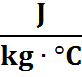 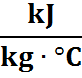 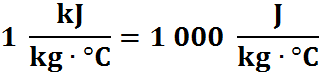 Hmotnostná tepelná kapacita
c je pre danú látku tabuľková hodnota:
Hmotnostná tepelná kapacita
Ak má látka vysokú c, znamená to, že veľa tepla treba dodať na jej ohriatie, zároveň však aj veľmi dlho chladne.

Voda je látka s veľmi vysokou c oproti ostatným látkam.
Jej vysokú c oceníme napr. pri vykurovaní radiátormi.

Naopak kovy sú všeobecne látky s nízkou tepelnou kapacitou. Ľahko sa zohrejú a aj rýchlo vychladnú.
Výpočet tepla
Teraz už poznáme všetky potrebné fyzikálne veličiny na výpočet tepla:

Teplo prijaté alebo odovzdané telesom vypočítame ako súčin hmotnosti , hmotnostnej tepelnej kapacity a teplotného rozdielu:
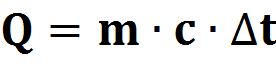 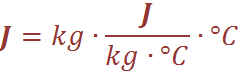 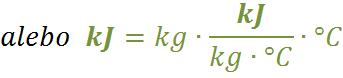 Príklad:
Vypočítaj, koľko tepla odovzdá 150 litrov vody vo vani ak sa ochladí z teploty 48°C na teplotu 35°C?
Zápis:		 
V = 150 l ⇒  m = 150 kg
t0 = 48 °C
t = 35 °C
c = 4 200
Q = m · c ·Δt
Q = 150 kg · 4 200           · 13 °C
Q = 8 190 000 J ≐ 8,2 MJ

Voda odovzdá okoliu teplo 8,2 MJ.
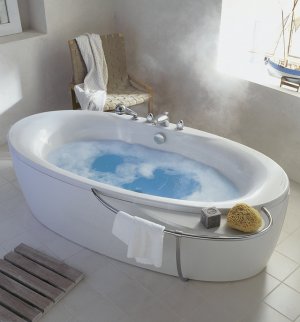 Δ t = t0 – t = 48°C – 35°C = 13 °C
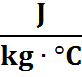 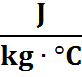 Príklad:
Vypočítaj, koľko tepla prijme železná platňa s hmotnosťou 2 kg, ak sa zohreje z teploty 20°C na teplotu 150°C?
Zápis:		 
m = 2kg
t0 = 20 °C
t =150 °C
c = 450
Q = m · c ·Δt
Q = 2 kg · 450         · 130 °C
Q = 117 000 J ≐ 117 kJ

Platňa prijme teplo 117 kJ.
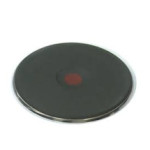 Δ t =  t – t0 = 150°C – 20°C = 130 °C
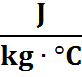 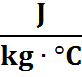 Ďakujem za pozornosť!
Zdroj obrázkov: internet